Половые гормоны
Общие сведенья
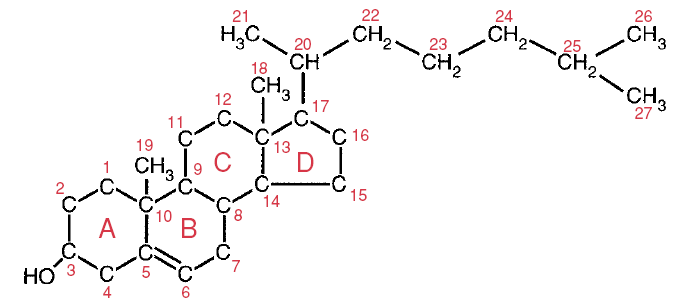 холестерол
Синтез стероидных гормонов
Холестерол
Дегидроэпи-
андростерон
17-гидрокси-прегненолон
17,20-лиаза
17α-гидроксилаза
прегненолон
3β-гидроксистероид-дегидрогеназа
17α-гидроксилаза
17-гидрокси-прогестерон
прогестерон
17,20-лиаза
андростендион
21-гидроксилаза
17β-гидроксистероид-дегидрогеназа
11-дезокси-кортизол
11-дезокси-кортикостерон
тестостерон
11β -гидроксилаза
кортикостерон
кортизол
5α—редуктаза
Ароматаза
18-гидроксидегидрогеназа
18-гидрокси- кортикостерон
эстрадиол
Дегидротестостерон
18-гидроксилаза
альдостерон
Механизм действия половых гормонов
клетка мишень
кровь
ТБ
Т
РБ
РБ
РБ
Т
Т
Т
Т
Т
мРНК
Изменение функции клетки
Синтез белка
Транспорт кровью
Кортизол связывающий глобулин (КСГ)
Альбумины
Секс-гормон связывающий глобулин (СГСГ)
Сродство к СГСГ
max




min
ДГТ
Тестостерон
Эстрадиол
Прогестерон 	(не связывается)
Практическое значение
17-дегидрогеназа
Экскреция половых гормонов
кровь 
Эстрогены и андрогены
печень, почки
Коньюгирующие 
ферменты
кал, моча
сульфаты
глюкорониды
17-кетостеройд
Половая дифференцировка
Формирование генетического пола
Формирование гонадного пола
Формирование фенотипического пола
дифференцировка внутренних половых органов
дифференцировка наружных половых органов
половая дифференцировка ЦНС
Генетический пол
Генетический пол зависит от кариотипа зиготы. 
Кариотип 46,ХХ соответствует женскому полу. 
Кариотип 46,XYсоответствует мужскому полу.
Гонадный пол
У эмбриона на ранних этапах развития недифференцированные гонады могут превратиться как в яички, так и в яичники.
Формирование гонадного     пола
X
XY
Y
экспрессии секс-детерминирующего
гена  локализованного в  
Y хромосоме
тестис-детерминирующего 
фактора
недиференцированные 
гонады
тестис
X
XХ
Х
недиференцированные 
гонады
яичники
просперматогонии
Первичные половые клетки
оогонии
ТДФ
Клетки соединительной ткани
клетки Сертоли
Поддерживающие клетки
гранулезные клетки
клетки Лейдига
Стеройдогенные  клетки
клетки теки
тестис
яичники
прогонады
Формирование фенотипического     пола
XY
Мюллеров проток
Тестис-детерминирующий фактор
мезонефрос
Фактор, ингибирующий мюллеровы протоки
гонада
Тестостерон
Вольфов проток
Урогенитальный синус
Из Вольфова протока образуются: 
придаток яичка (эпидидимис), 
семявыносящий проток и 
семенной пузырек.
XY
Мюллеров проток
Тестис-детерминирующий фактор
мезонефрос
Фактор, ингибирующий мюллеровы протоки
гонада
Тестостерон
Вольфов проток
Дегидротестостерон
Урогенитальный синус
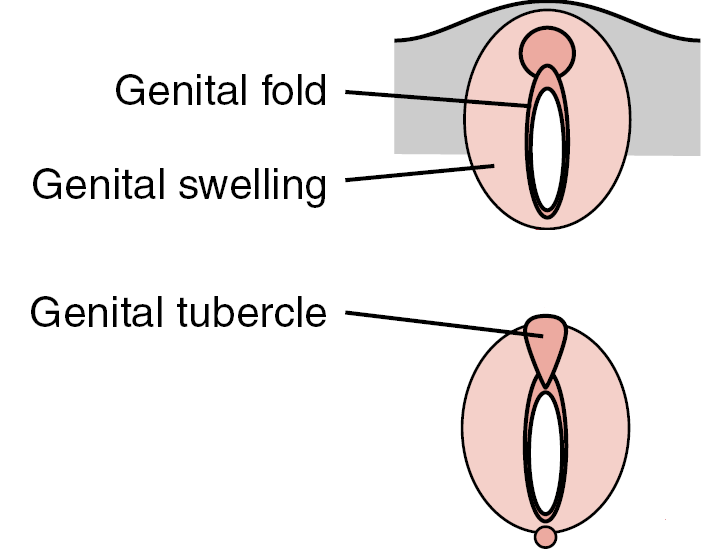 В присутствии дегидротестостерона
из уретральных складок образуется мочеиспускательный канал, 
из губномошоночных валиков образуется мошонка, 
половой бугорок превращается в половой член.
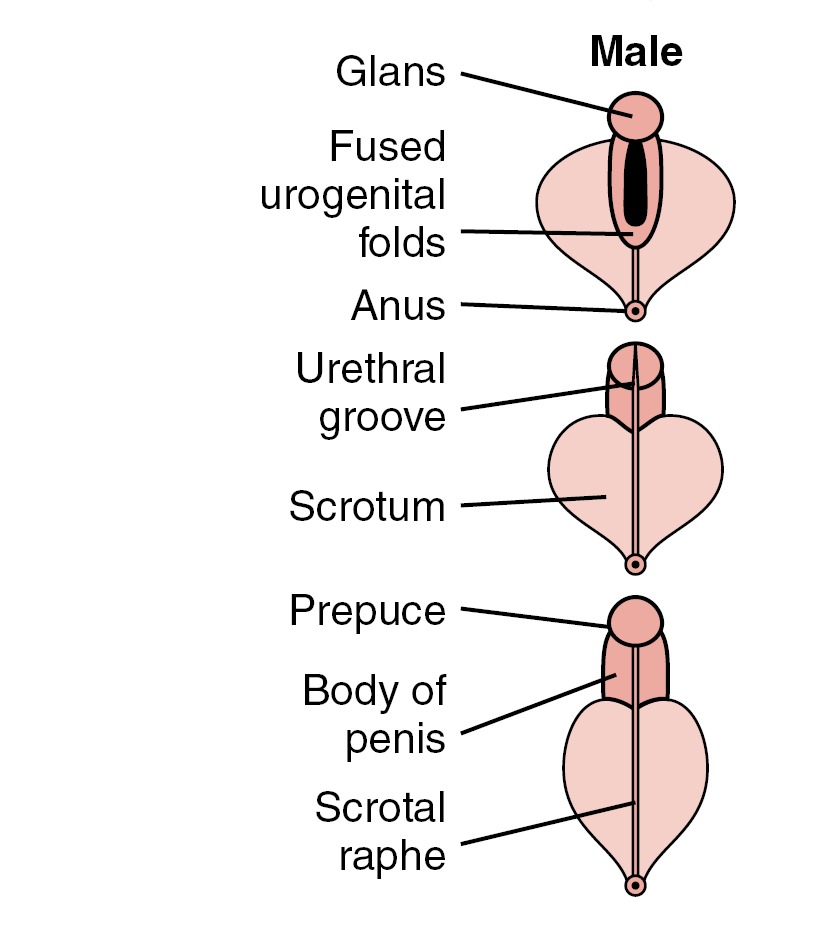 Оплодотворение
мужской
Генетический пол
XY
6 неделя
ТДФ
Гонадный  пол
тестис
ФИМП
8 неделя
клетки 
Сертоли
клетки 
Лейдига
Фенотипический пол
тестостерон
Вольфов проток
Регрессия Мюллеровых протоков
10 неделя
придаток яичка (эпидидимис)
 семявыносящий проток  
семенной пузырек
12 неделя
ДГТ
14 неделя
уретральные складки
мочеиспускательный 
канал
губномошоночные валики
мошонка
половой бугорок
18 неделя
половой член
XX
Отсутствие тестис-детерминирующий фактора
Мюллеров проток
мезонефрос
Отсутствие фактора, ингибирующего мюллеровы протоки
гонада
Вольфов проток
Урогенитальный синус
Из мюллерова развиваются:
яйцевод, 
матка, 
верхний отдел влагалища.
XX
Отсутствие тестис-детерминирующий фактора
Мюллеров проток
мезонефрос
Отсутствие фактора, ингибирующего мюллеровы протоки
гонада
Эстрадиол
Вольфов проток
Урогенитальный синус
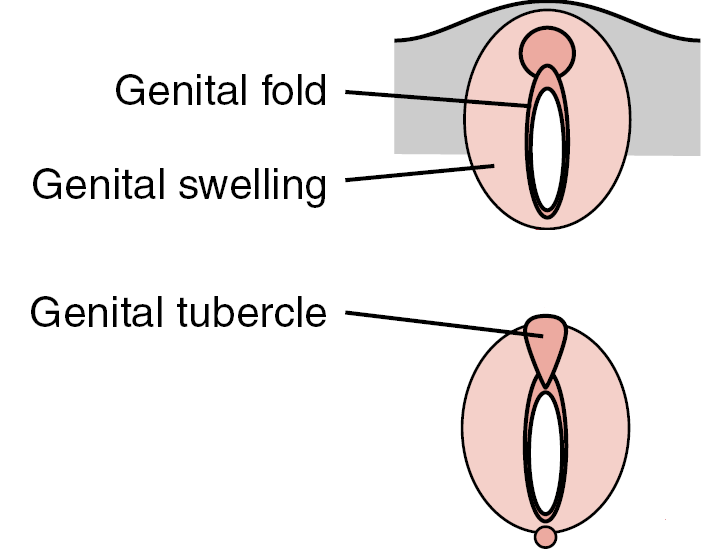 В присутствии дегидротестостерона
из уретральных складок образуются малые половые губы, 
из губномошоночных валиков образуется большие половые губы, 
половой бугорок превращается в клитор.
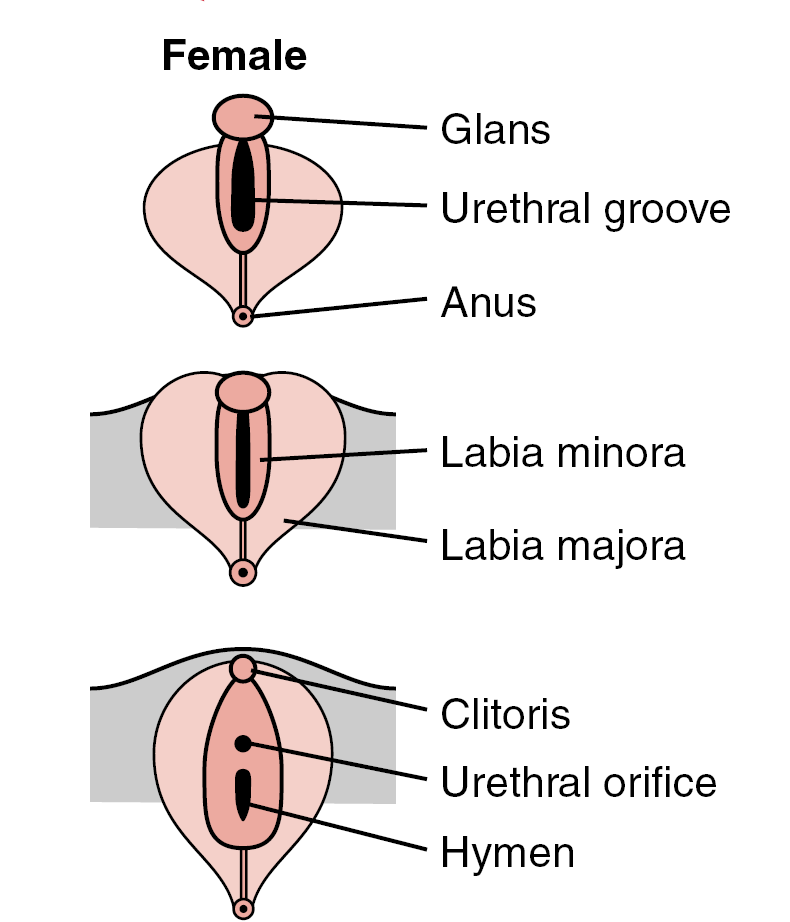 Оплодотворение
женский
мужской
Генетический пол
XY
XХ
6 неделя
ТДФ
Гонадный  пол
тестис
яичники
ФИМП
Гранулезные
клетки
8 неделя
клетки 
Сертоли
клетки 
Лейдига
Фенотипический пол
эстрадиол
тестостерон
Вольфов проток
Регрессия Мюллеровых протоков
10 неделя
Мюллеровы протока
придаток яичка (эпидидимис)
 семявыносящий проток  
семенной пузырек
Регрессия Вольфова протока
яйцеводы 
матка
верхний отдел влагалища
12 неделя
ДГТ
14 неделя
уретральные складки
мочеиспускательный 
канал
малые половые губы
губномошоночные валики
большие половые губы
мошонка
половой бугорок
18 неделя
клитор
половой член
вагинальный корд
нижний отдел влагалища
Половая дифференцировка мозга в перинатальном периоде
Объем мозга (у мужчин на 15% больше)
Различие клеточной организации (гипоталамус, миндалины, средний мозг, спинной мозг)
Количество нейронов
Форма нейронов
Синаптические связи
Обмен веществ и энергии
У мужчин выше в височной доле
У женщин выще в поясной извилине
Программирование характера секреторной активности гипоталамуса
Плодный период
Половое созревание
Скорость секреции гонадотропинов
Старость
Репродуктивный  период
Новорожденность 
и детство
Периоды жизни человека
ПОЛОВАЯ ДИФФЕРЕНЦИРОВКА ГОЛОВНОГО МОЗГА
Действие половых гормонов на мозг в пренатальном периоде может также сказываться на аспекты познания и поведения человека в зрелом возрасте:
половом поведении, 
агрессивности,
памяти, 
эмоциях, 
зрительном и слуховом 	восприятии, 	
стресс.
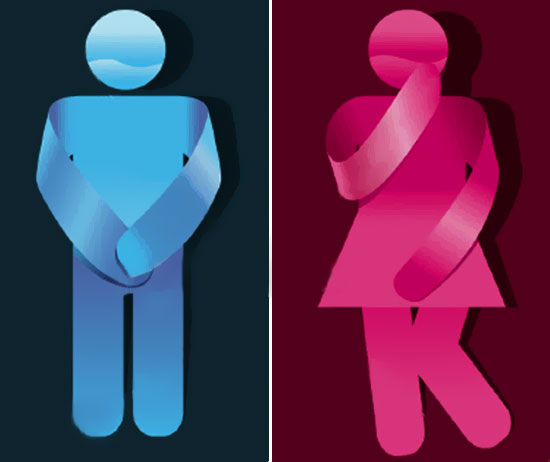 половое поведение и агрессивность
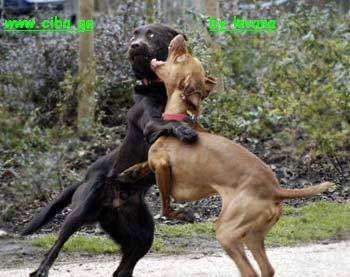 контролируется гипоталамусом,
половые гормоны	оказывают 	пермиссивное	(разрешающее) 	действие , 
выраженность программируется в 	пренатальном периоде.
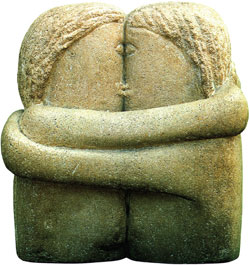 Половые различия анатомической и функциональной организации головного мозга, по-видимому, сформировались в процессе эволюции под влиянием естественного отбора.
У мужчин формируется поведение, полезные для охоты и обеспечения безопасности партнёра.
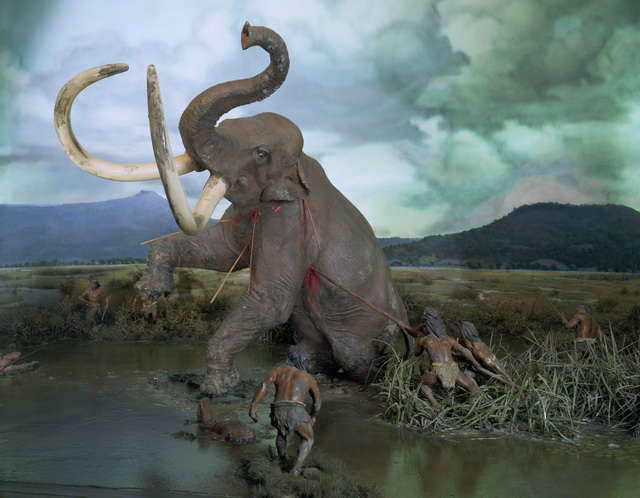 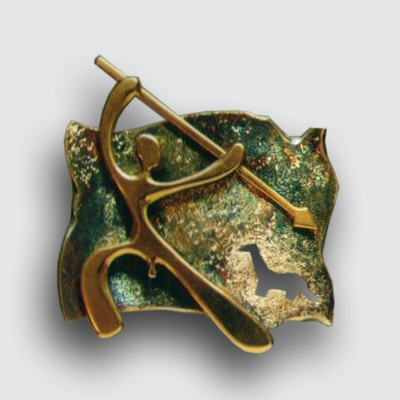 Мужчины подчиняются авторитетам (управляемые). 
Образуют иерархические организации.
Быстро принимают решения.
Склонность к риску.
Хорошо ориентируются в пространстве
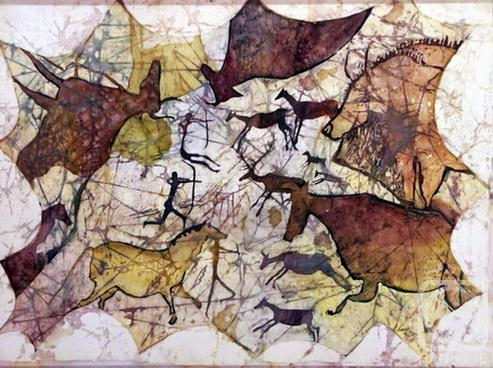 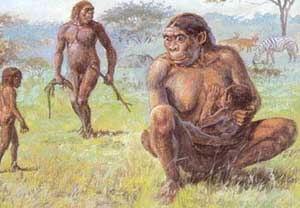 У женщин - формы поведения, обеспечивающие выращивание детей.
(гибель особи женского пола угрожает самому существованию популяции)
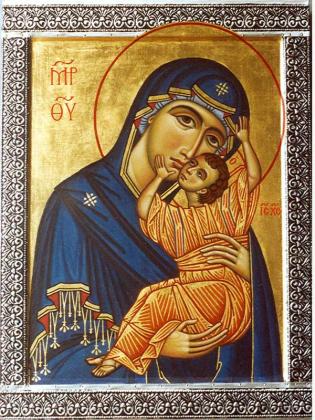 Независимые (плохо управляемые). 
Предпочитают действовать индивидуально.
Нерешительные.
Хорошо развиты вербальные способности.
Плохо ориентируются в пространстве
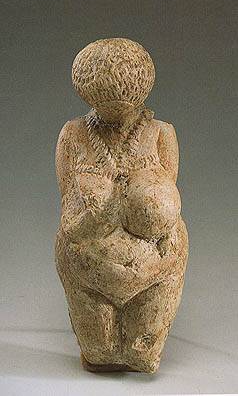 ПОЛОВОЕ СОЗРЕВАНИЕ
процесс формирования воспроизводящей функции организма человека, 
проявляющийся постепенным развитием вторичных половых признаков 
и завершающийся наступлением половой зрелости.
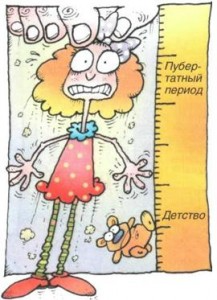 Развитие вторичных половых признаков во время полового созревания у девушек
	


	признаки 		возраст 	гормоны

Начало развития 		8–13 	эстроген, прогестерон, гормон 
	молочных желез 			роста, тирозин, инсулин, 						кортизол

Лобковые волосы		8–14 	андрогены надпочечников
Менархи 			10–16 	эстроген и прогестерон
Подмышечные волосы 	10–16 	андрогены надпочечников
Экскреция потовых и 
	сальных желез, угри 
	(в закрытых сальных 
	железах) 			10–16 	андрогены надпочечников
Развитие вторичных половых признаков во время полового созревания у юношей
	
	признаки 		возраст 	гормоны



Начало роста 		10–14 		тестостерон, гормон 
	наружных половых  			роста, ФСГ 
	органов					
Лобковые волосы		10–15 	 	тестостерон
Рост тела 			11–16 	 	тестостерон
Рост гортани 		11–16	 	тестостерон
	(ломка голоса)
Волосы на лице и 
	подмышкой		 12–17 	 	тестостерон
Экскреция потовых и 
	сальных желез, угри 
	(в закрытых сальных 
	железах) 			 12–17		тестостерон
Герминативная функция яичек
процесс сперматогенеза делится на три стадии:1) митотическое деление сперматогониев,2) мейоз,3) созревание сперматид и превращение их в сперматозоиды.
В канальцах эпидидимиса происходит окончательное созревание сперматоцитов необходимо для приобретения гаметами подвижности и способности оплодотворять яйцеклетку.
ЯДРО
ФСГ
ЛГ
гипоталамус
ПДГ
Эндокринная функция яичек
ГЛ
-_
капилляр
цАМФ
Клетки Сертоли
цАМФ
Протеинкиназа А
Протеинкиназа А
и
ингибин
Э
Синтез белка
Тестостерон
(Т)
Т
Э
холестерол
Фактор роста
ароматаза
Т
Т
-АСБ
Клетки Лейдига
Герминативная функция яичников
Герминативная функция яичников
Герминативная функция яичников
Эндокринная функция яичников
Герминативная функция яичников
гипоталамус
Передняя доля гипофиза
-
ГТРГ
-
-
1
ФСГ
2
Развитие фолликулов
ирнгибин
Эстрадиол
3
гипоталамус
Передняя доля гипофиза
-
+
ГТРГ
-
-
+
8
ФСГ
ЛГ
4
Развитие доминирующего
фолликула
ирнгибин
Эстрадиол
5
7
6
9
10
гипоталамус
-
Передняя доля гипофиза
ГТРГ
ФСГ
ЛГ
Отрицательная обратная связь
13
16
11
14
прогестерон
эстрадиол
12
15
28 день → 1день
Спасибо за внимание!
Импульсный характер секреции Л Г у женщин и различные виды обратной связи при действии эстрогена и прогестерона. А. Яичники удалены. Б. Фолликулиновая фаза. Действие эстрадиола по механизму отрицательной обратной связи. В. Фолликулиновая фаза. Действие эстрадиола по механизму положительной обратной связи. Г. Лютеиновая фаза. Действие прогестерона